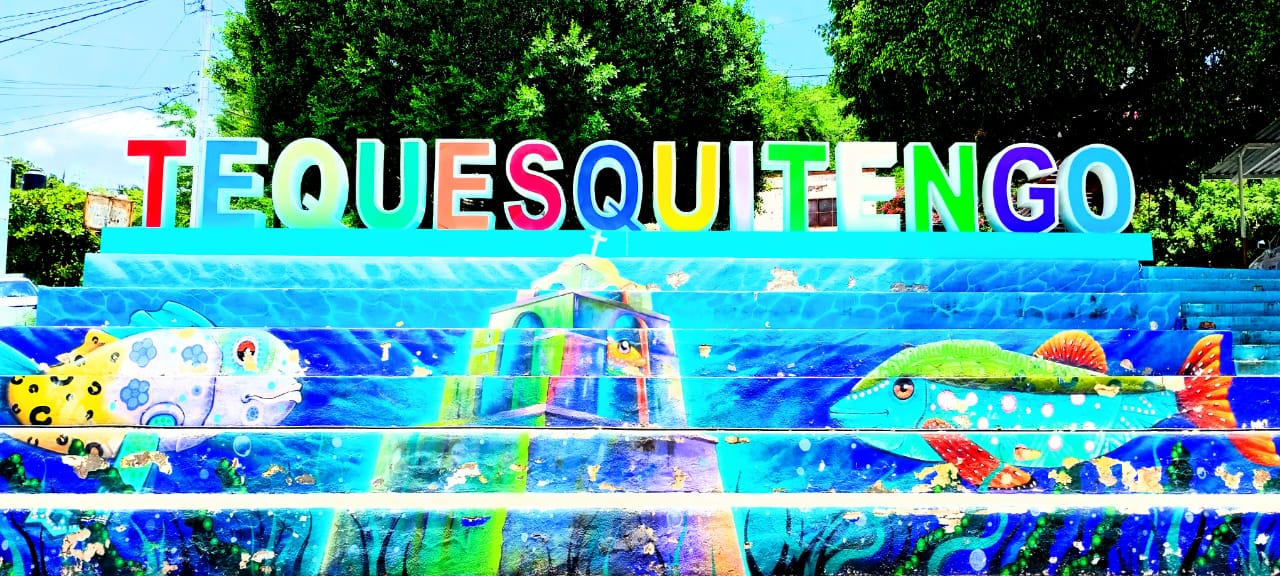 Perfil del Visitante 
Verano Tequesquitengo
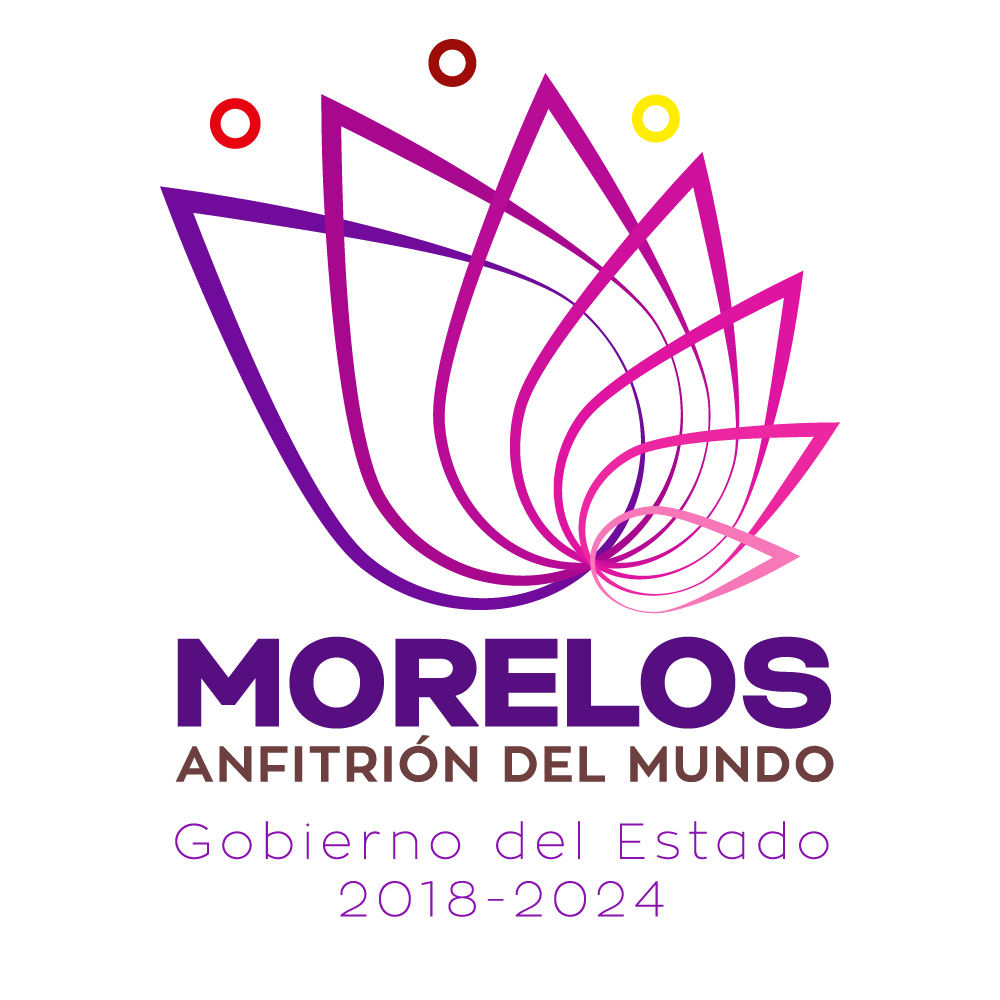 Agosto 2023
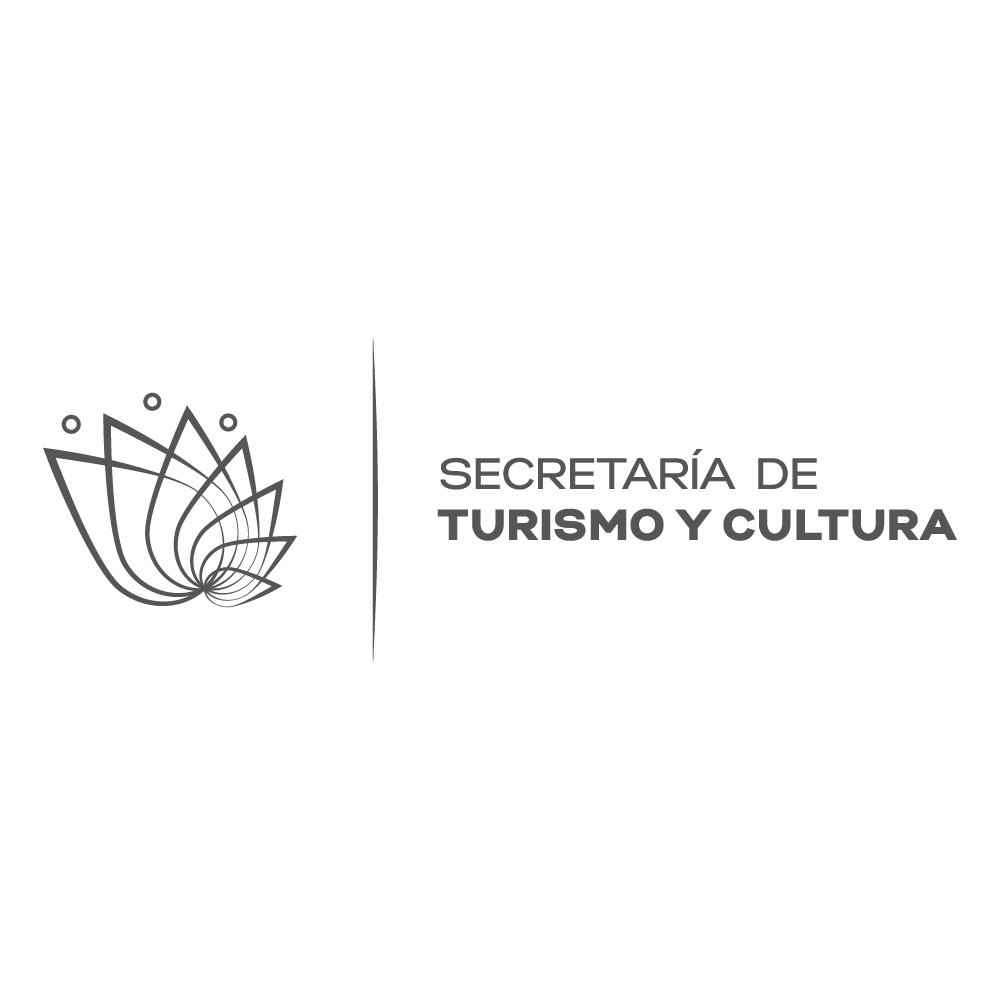 Objetivos
2
Metodología
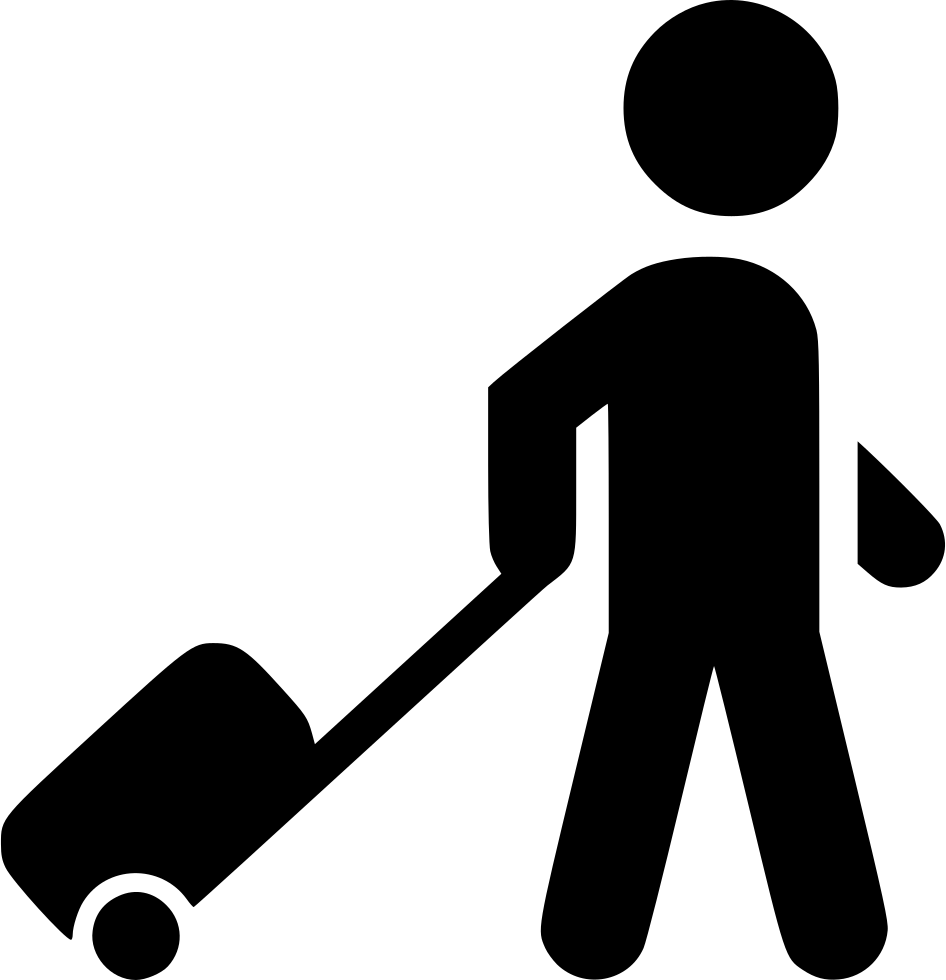 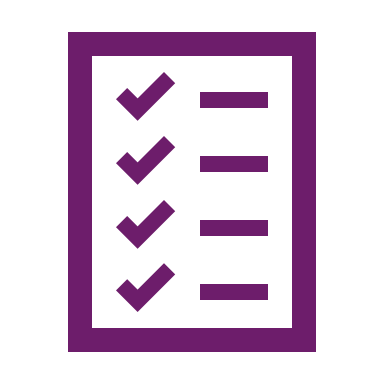 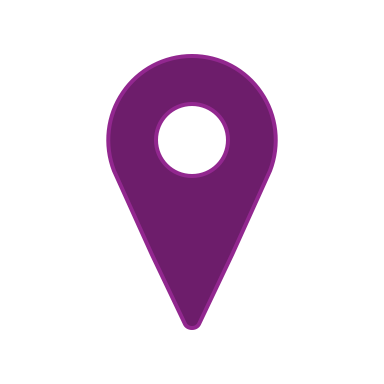 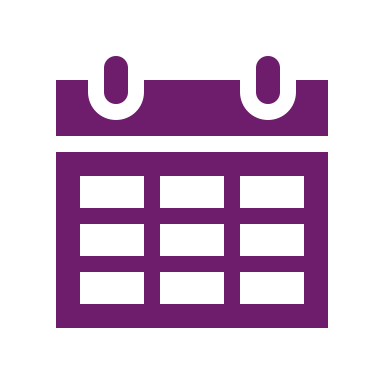 3
Ejes de Estudio
4
Perfil Sociodemográfico
Sexo
Procedencia
Tipo de viajero
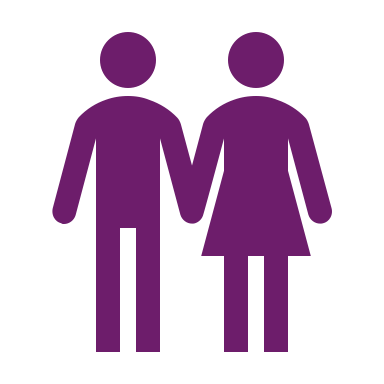 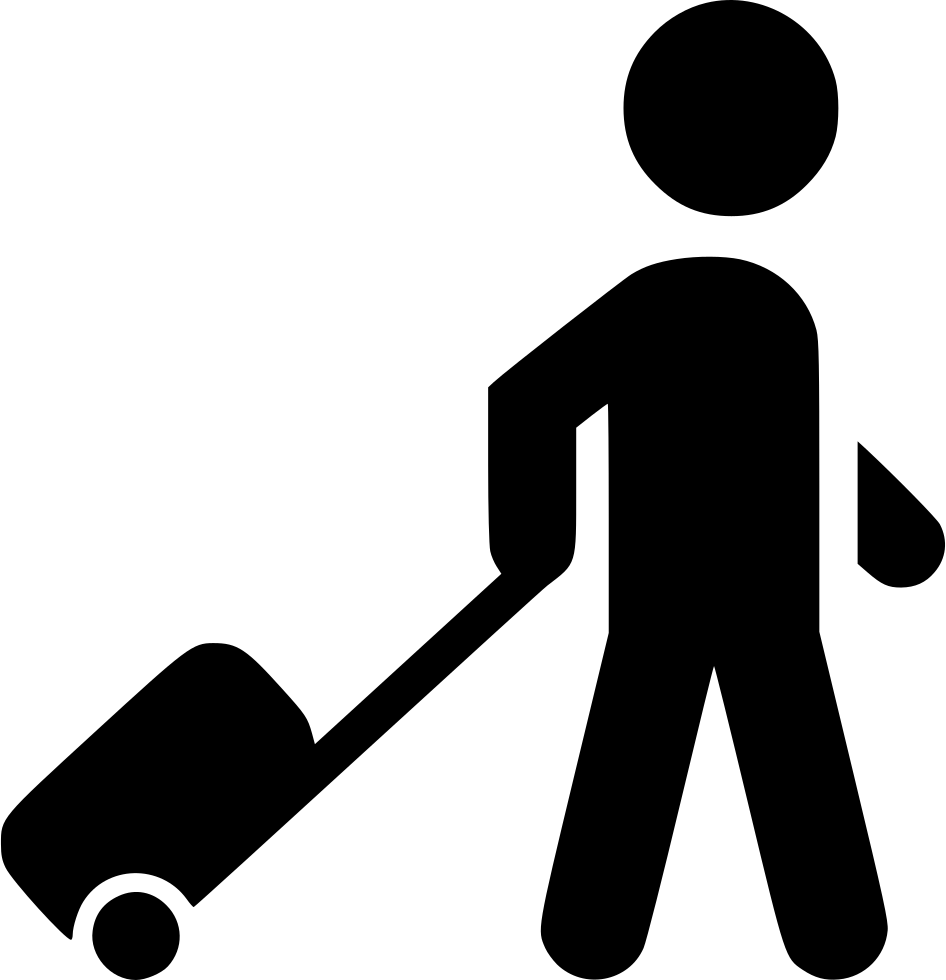 Turista
20%
55%
45%
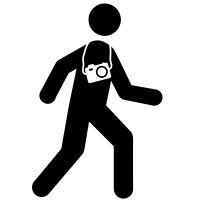 Excursionista
80%
Edad promedio
Morelos: Amacuzac, Cuautla, Puente de Ixtla, Tlaquiltenango, Zacatepec.

Otros estados: Guerrero, Puebla, Tlaxcala.
39.3 años
Excursionista: Visitante que no pernocta en el destino (permanece menos de 24 horas en el lugar de visita). 
Turista: Visitante que pernocta.   
Fuente: Organización Mundial del Turismo.
5
Perfil Sociodemográfico
Escolaridad
Ocupación
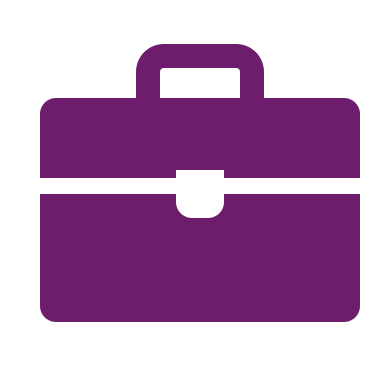 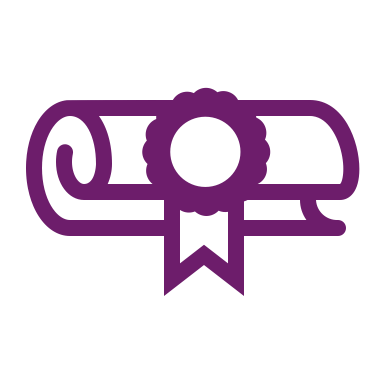 6
Perfil Sociodemográfico
Nivel Socioeconómico
Más de $140 mil
4.2%
De $56,000 a $139,999
12.5%
89.5%
De $20,000 a $55,999
10.4%
De $15,000 a $19,999
33.3%
Ingresos de $4,300 a $55,999
NSE D, D+, C- y C.
De $11,000 a $14,999
33.3%
De $4,300 a $10,999
6.3%
De $0 a $4,299
Fuente: Niveles socioeconómicos Observatorio de Guanajuato.    Datos calculados con el  80% de la muestra
7
Planeación del Viaje
Motivo del viaje
Con quién viaja
Grupo promedio de viaje
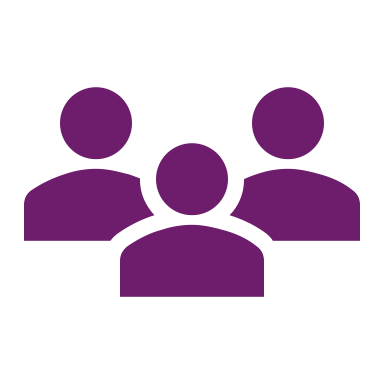 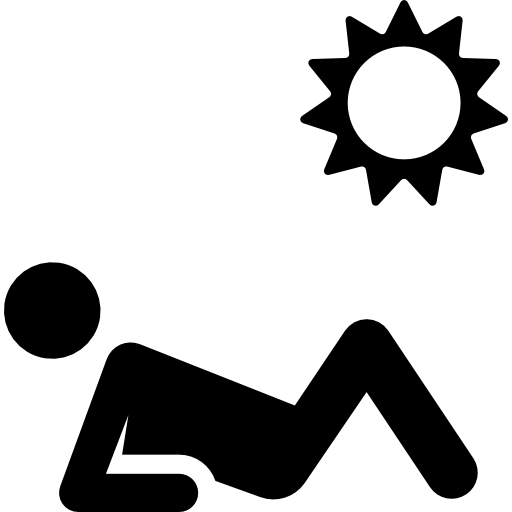 4.3
personas
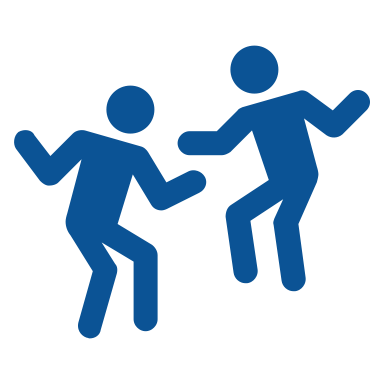 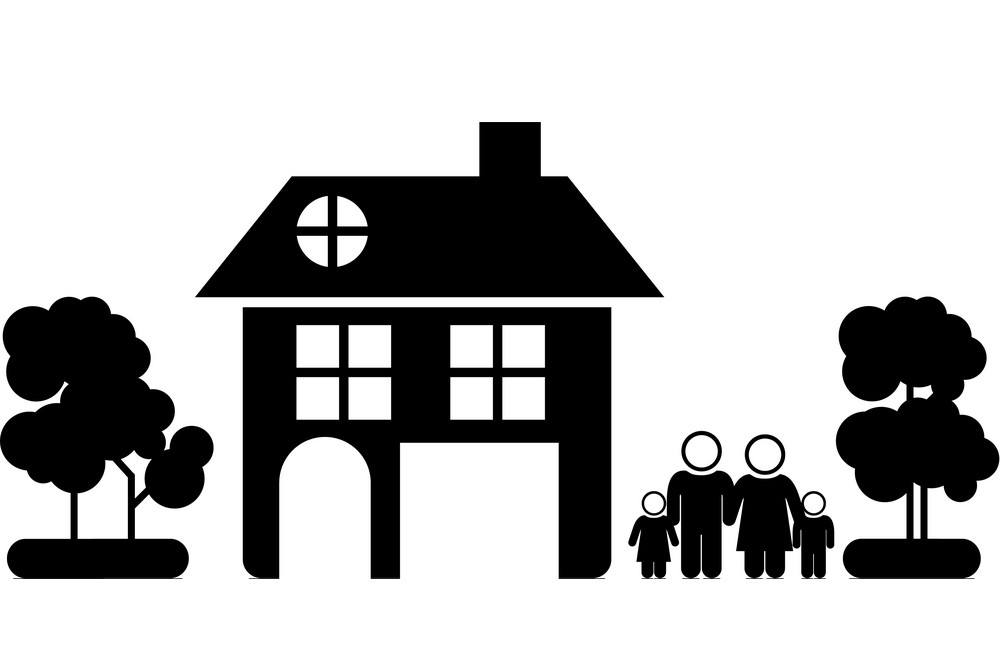 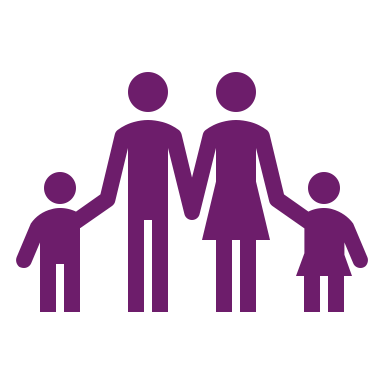 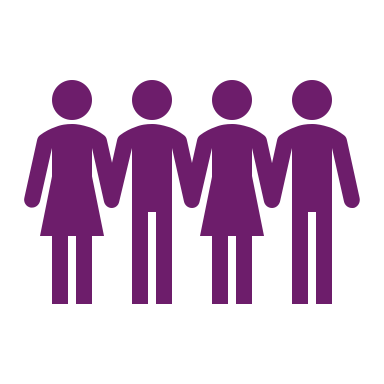 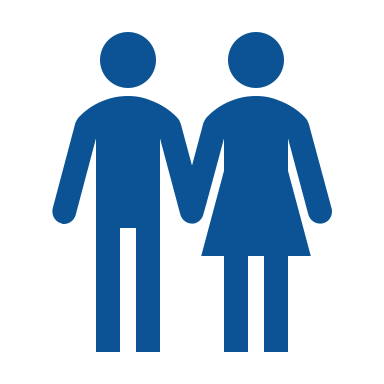 Descanso/vacaciones
30%
Grupos
Visita familia/amigos
13.3%
Diversión
41.7%
Familia
51.7%
Pareja
13.3%
Amigos
30%
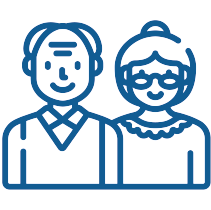 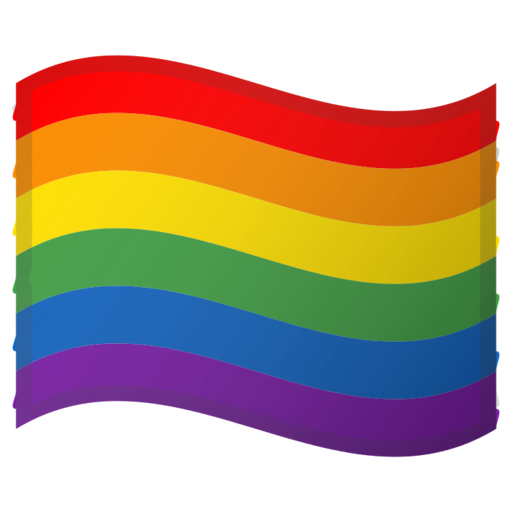 Tercera edad
11.7%
LGBTTTIQ
3.3%
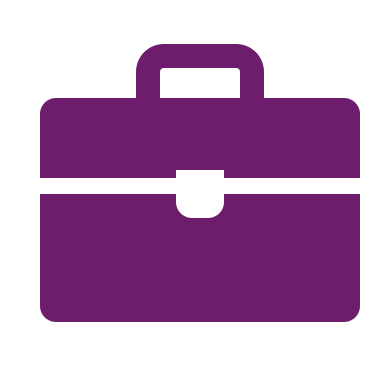 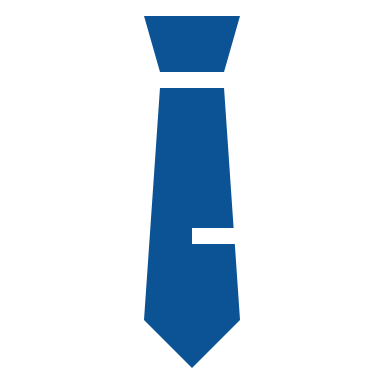 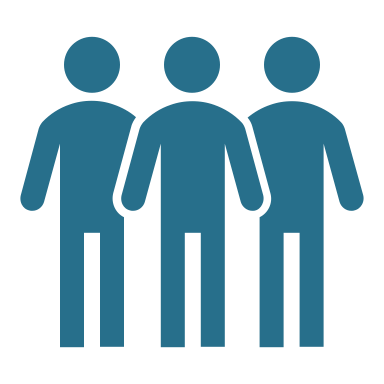 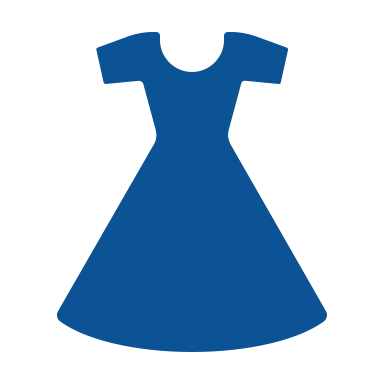 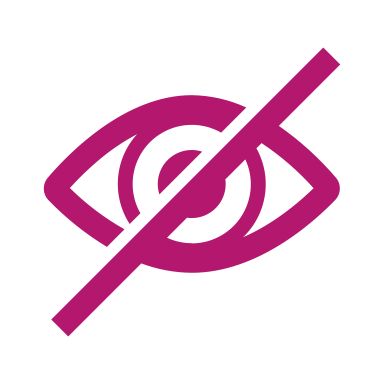 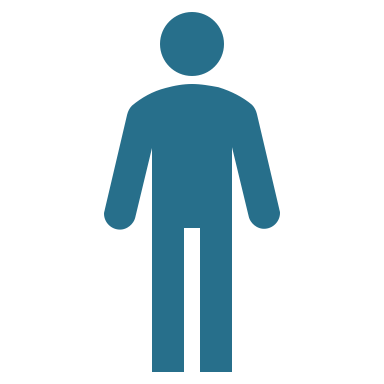 Negocio o trabajo
8.3%
Discapacidad de lenguaje: 1.7%
Evento social
5.0%
Solo
3.3%
Discapacidad 
visual
3.3%
Compañeros de trabajo
1.7%
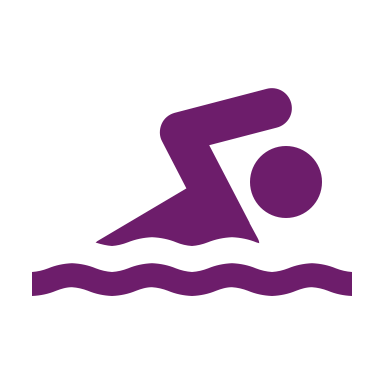 Excursión a balneario
1.7%
8
Planeación del Viaje
Transporte utilizado
Tipo de alojamiento del turista
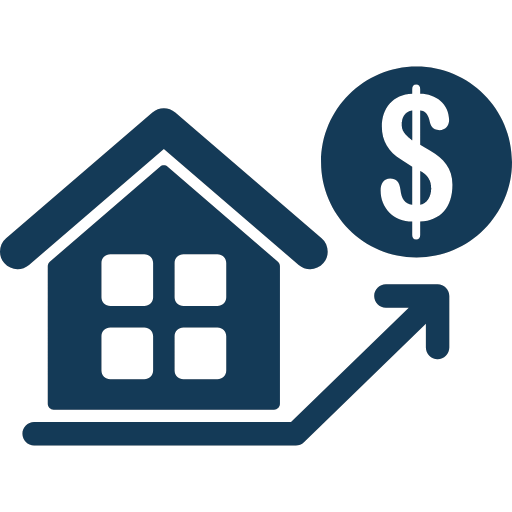 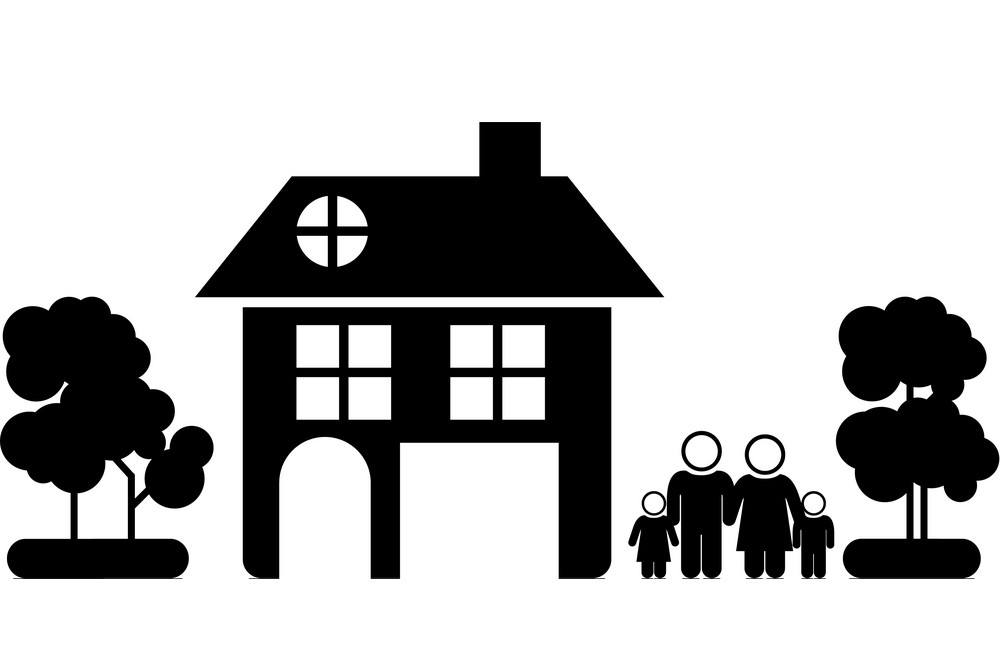 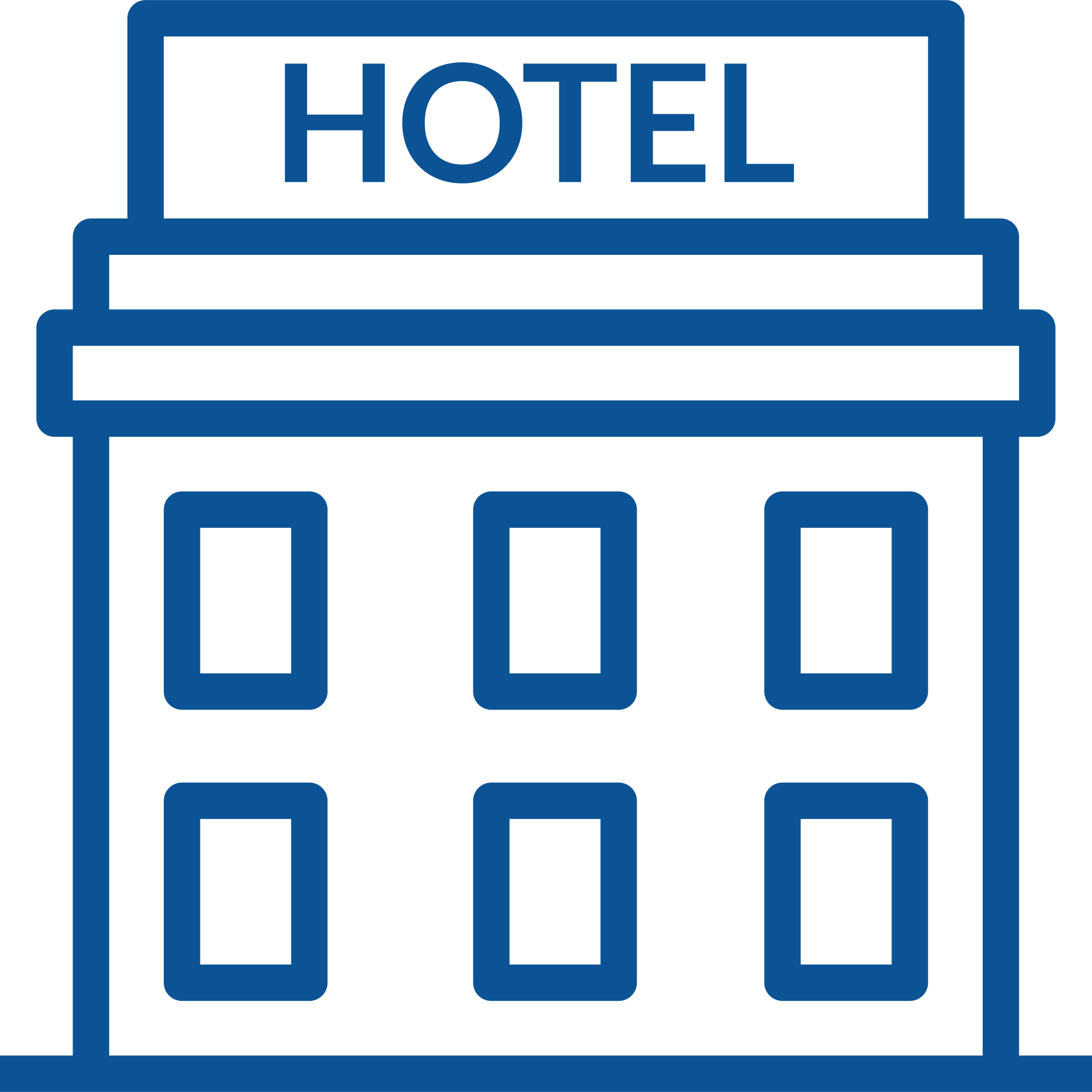 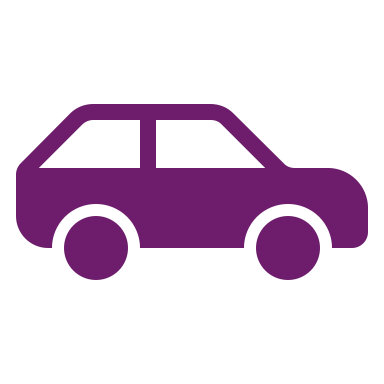 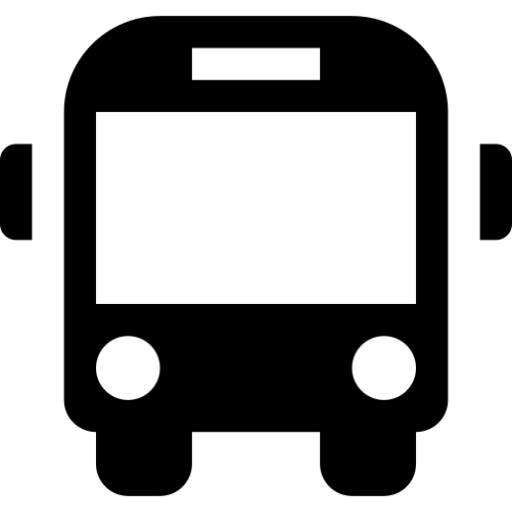 Hotel
16.7%
Casa de familiar o amigos
41.7%
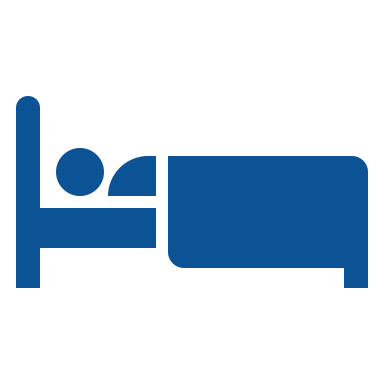 Casa rentada
33.3%
Automóvil propio
93.3%
Línea de autobús
3.3%
2.9 días
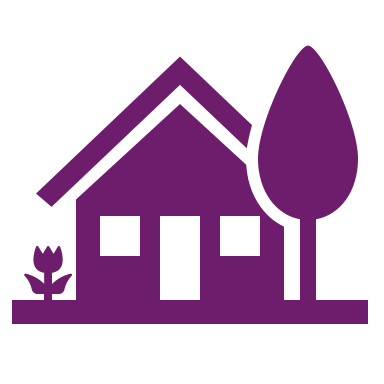 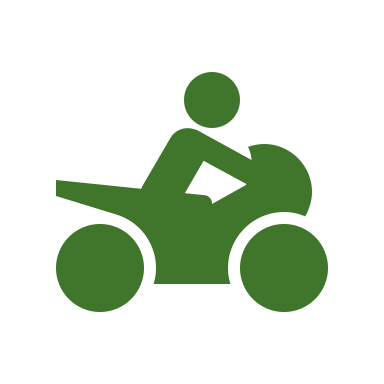 Vivienda de vacaciones
8.3%
Estadía promedio
Moto 
3.4%.
9
Lugares más visitados
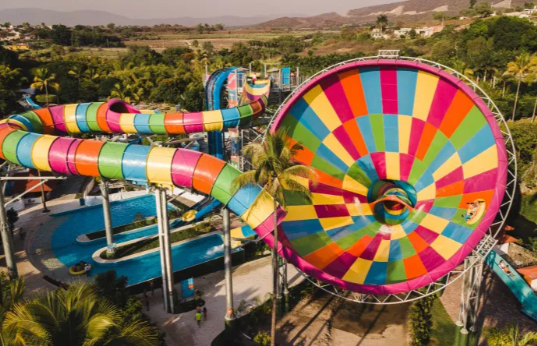 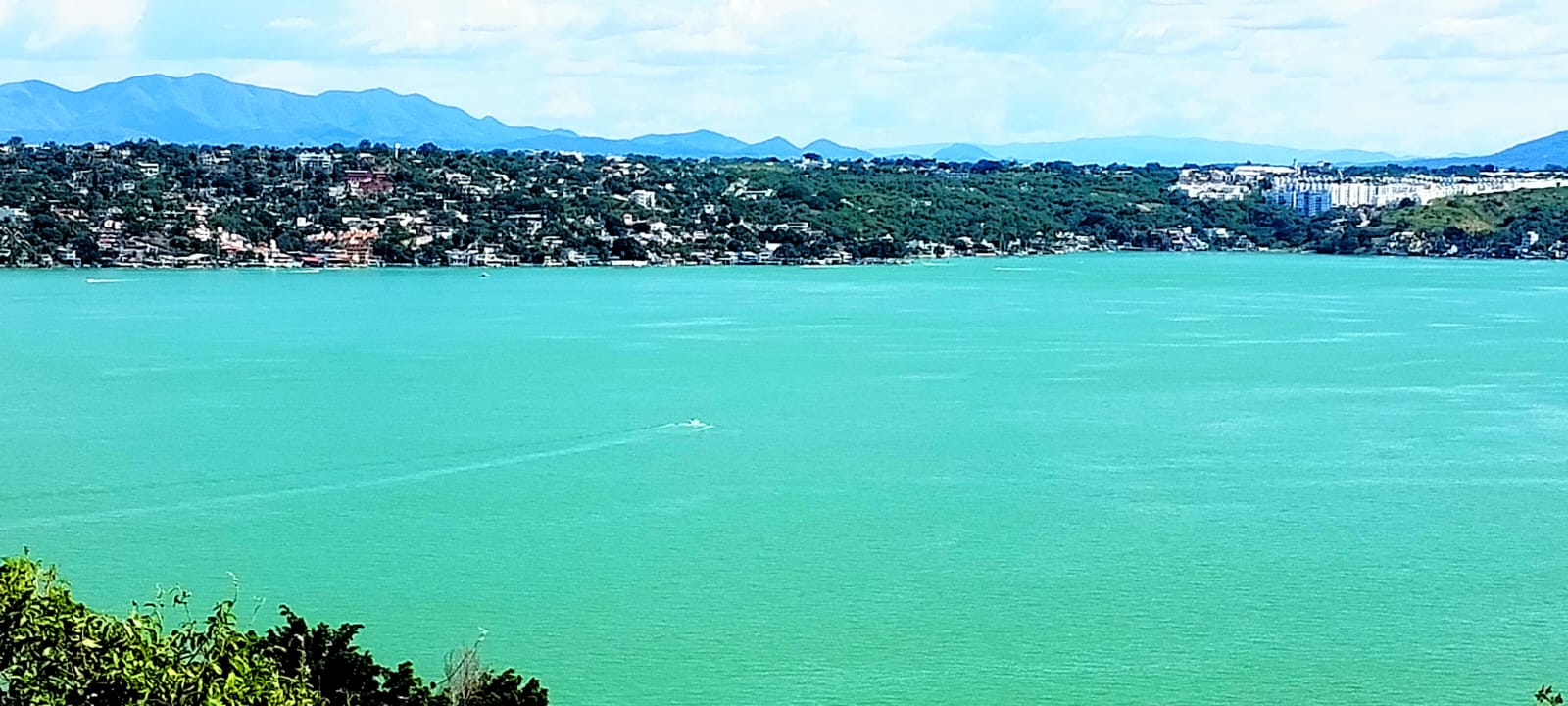 El Rollo
1.9%
Lago de Tequesquitengo
87%
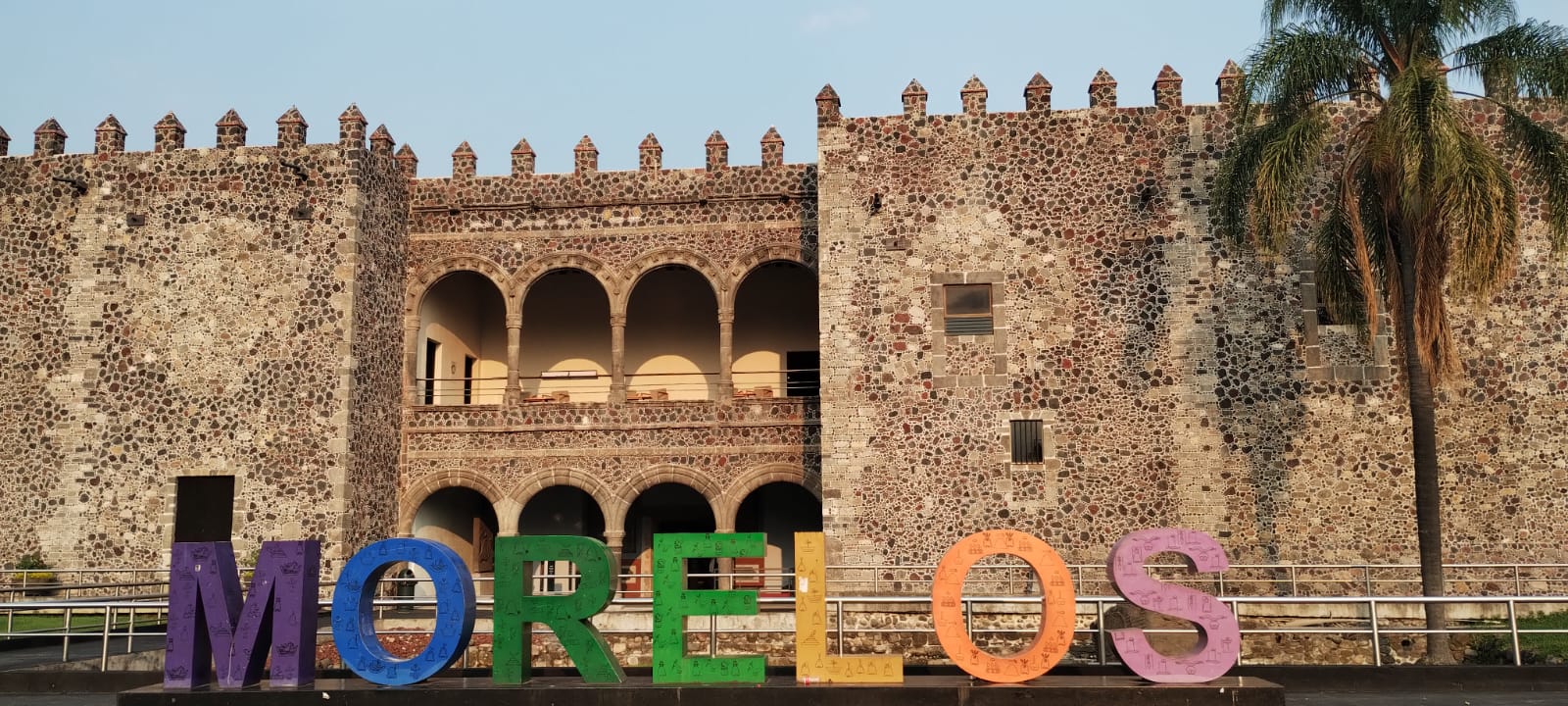 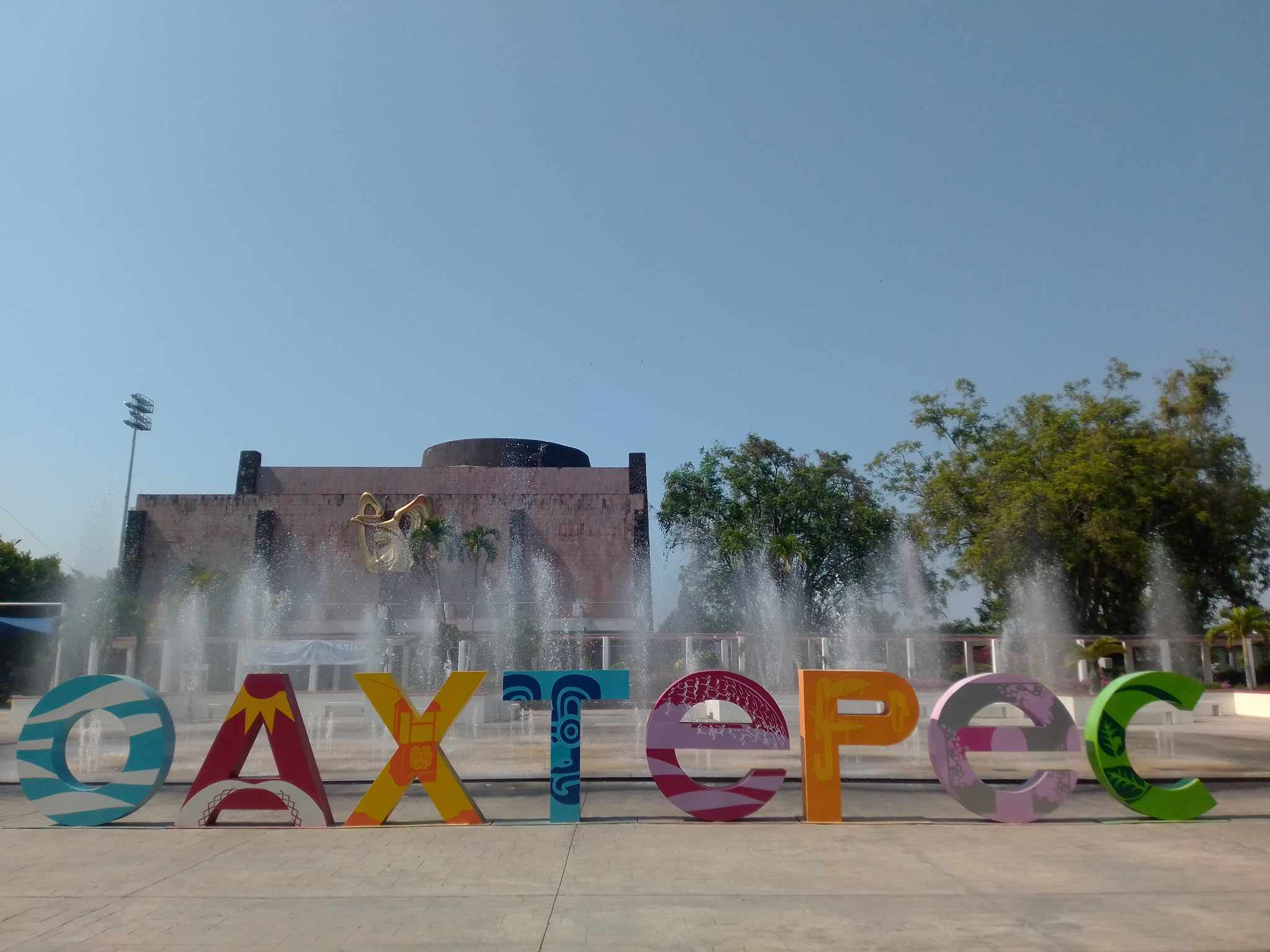 Oaxtepec
1.9%
Cuernavaca
1.9%
10
Índice de Satisfacción Infraestructura del destino
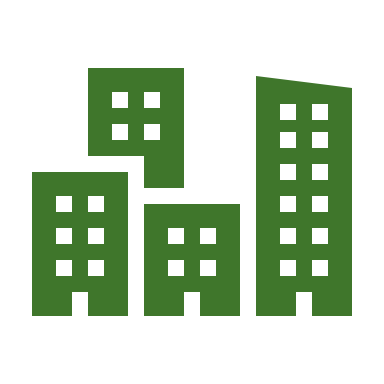 Promedio infraestructura: 7.8
11
Índice de Satisfacción Servicios Turísticos
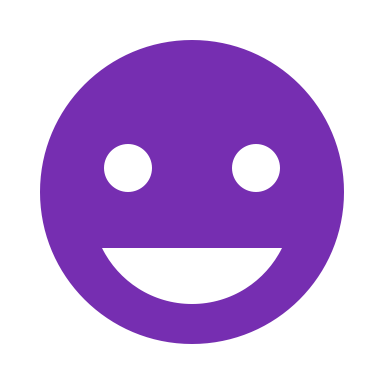 Hospitalidad de los pobladores
8.9
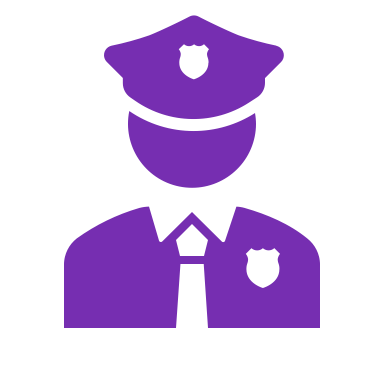 Seguridad pública
7.8
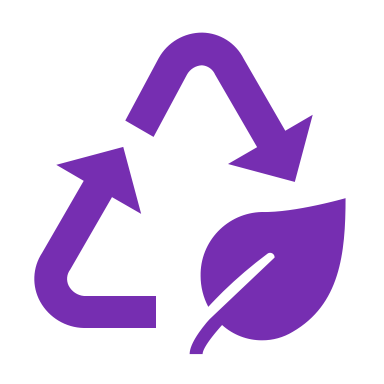 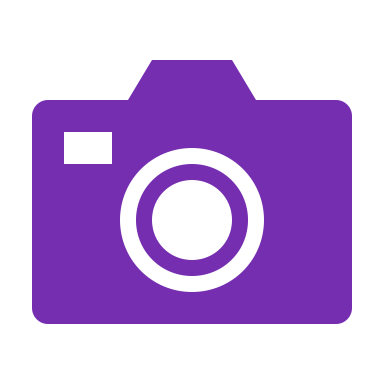 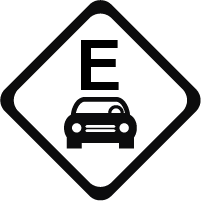 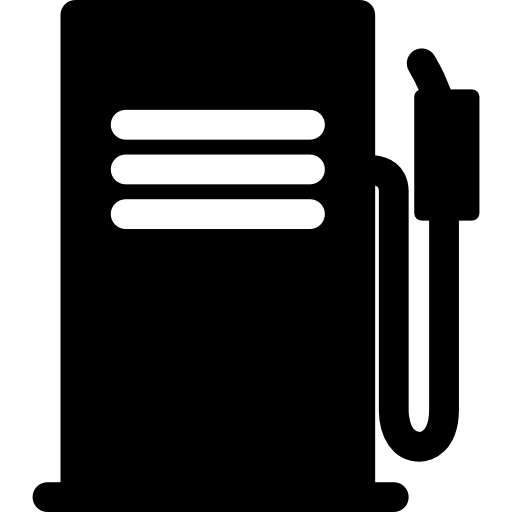 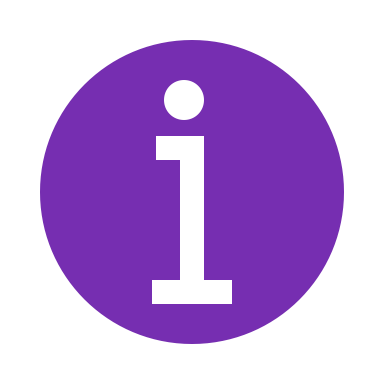 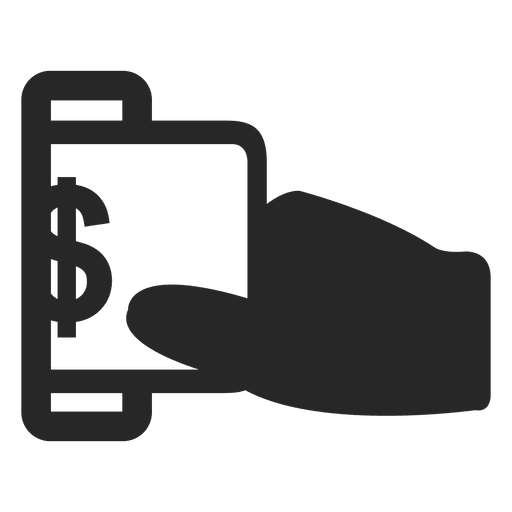 Protección del medio ambiente
8.2
Atractivos turísticos
8.7
Gasolineras
8.5
Estacionamientos
7.9
Módulo de información turística
5.7
Cajeros automáticos
7.4
Promedio servicios turísticos: 7.9
|	12
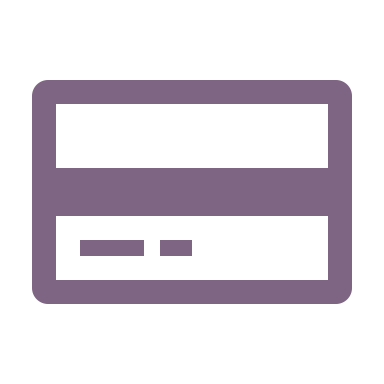 Índice de Satisfacción Calidad Turística / Regreso y recomendación
Calidad Turística
Regreso y recomendación
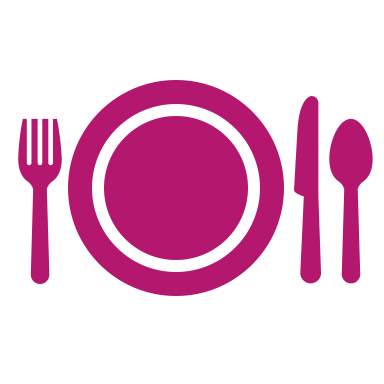 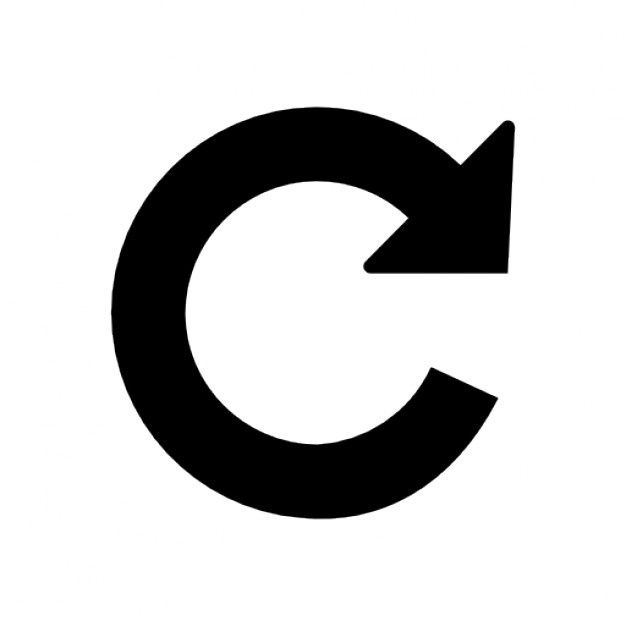 Calidad de alimentos
8.8
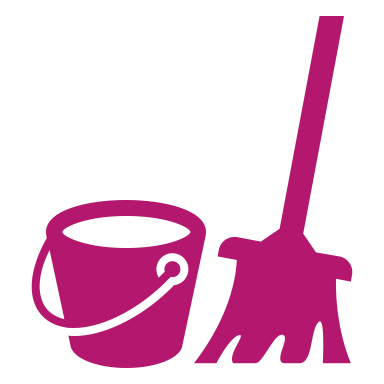 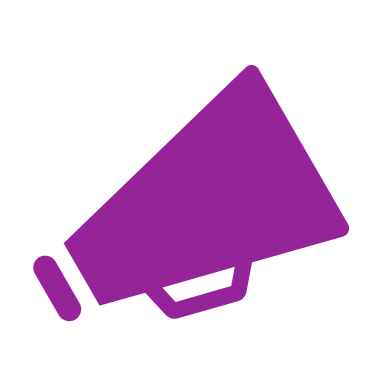 100% 
Si volvería a Morelos
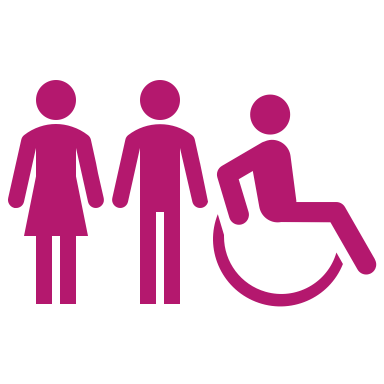 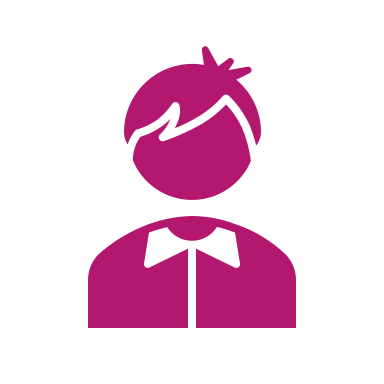 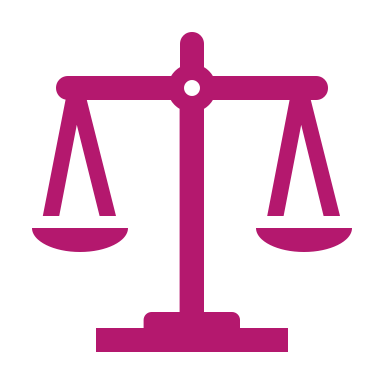 Limpieza de las instalaciones
8.0
Accesibilidad 
7.8
Atención de los prestadores 
8.6
Relación precio-calidad
8.4
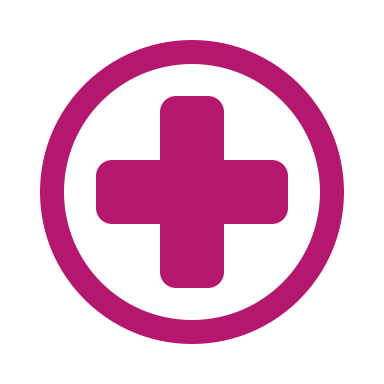 98.3%
Si recomienda visitar Morelos
Medidas sanitarias
7.8
Promedio calidad turística: 8.2
13
Medios Publicitarios
Página de Morelos
Publicidad de Morelos
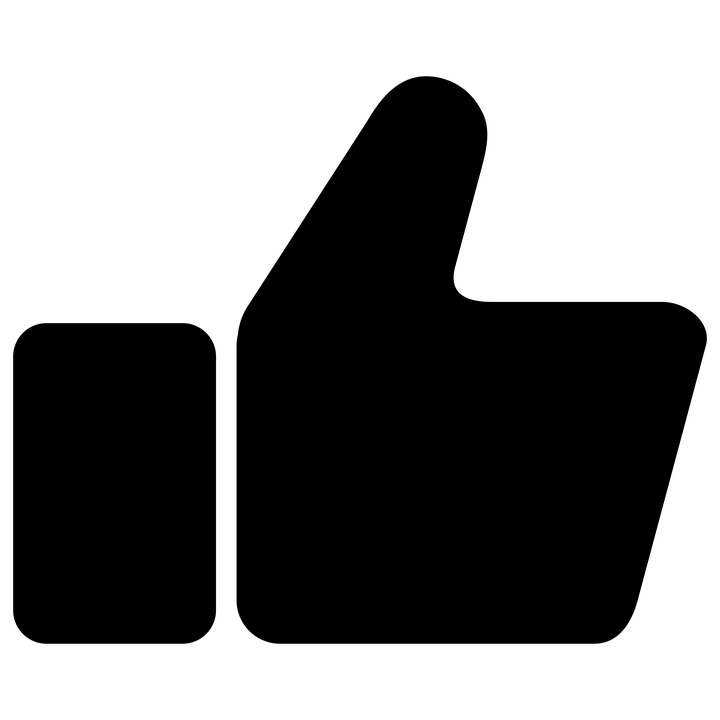 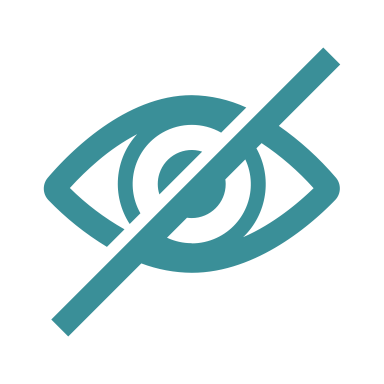 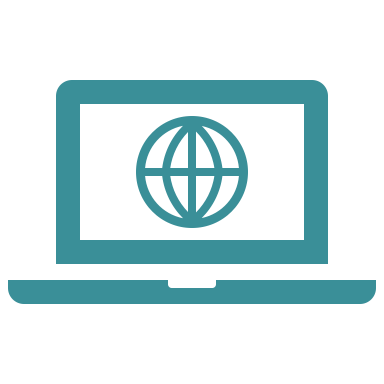 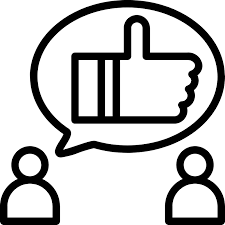 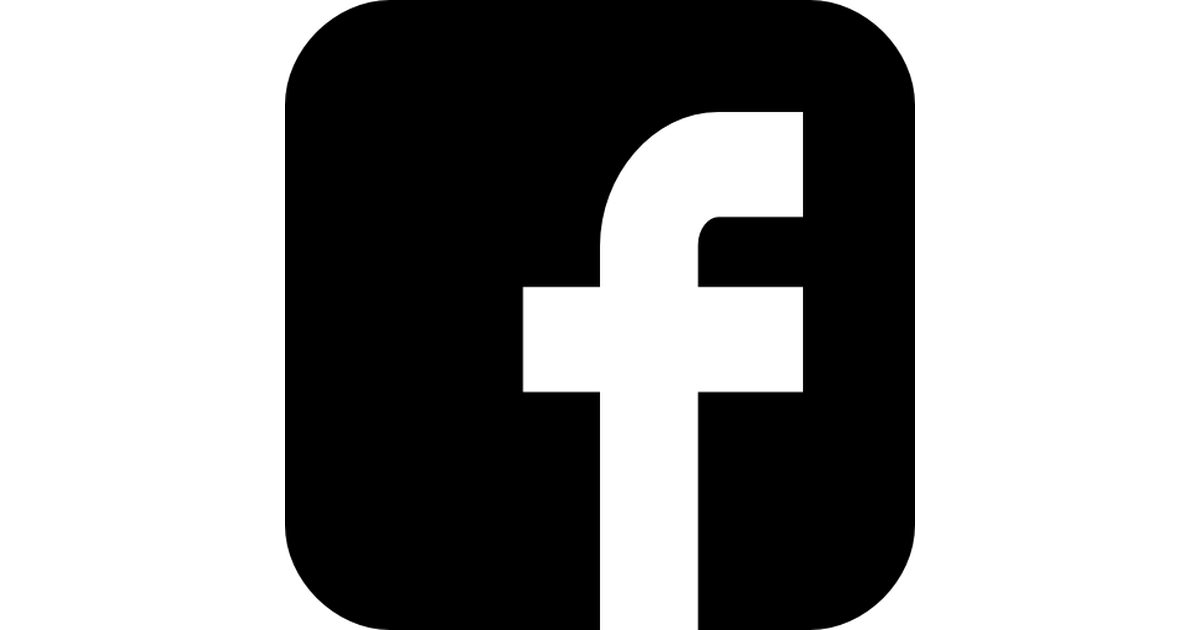 Redes sociales
18.6%
No vio
1.7%
Página web
5.1%
Recomendación
74.6%
31.6% 
Conoce la página o redes sociales oficiales
14
Morelos en una palabra
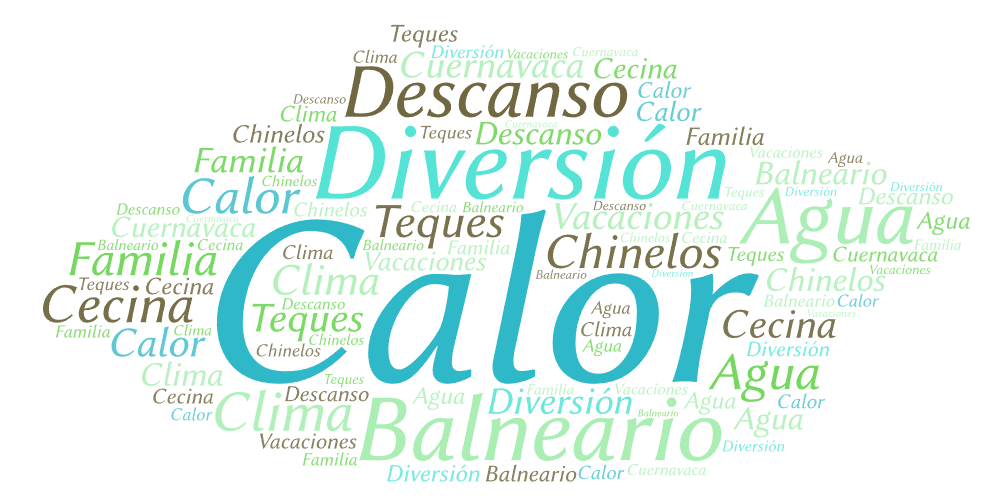 15
Gasto / Estadía
Gasto promedio
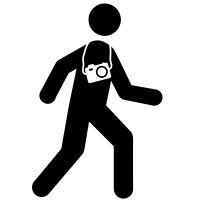 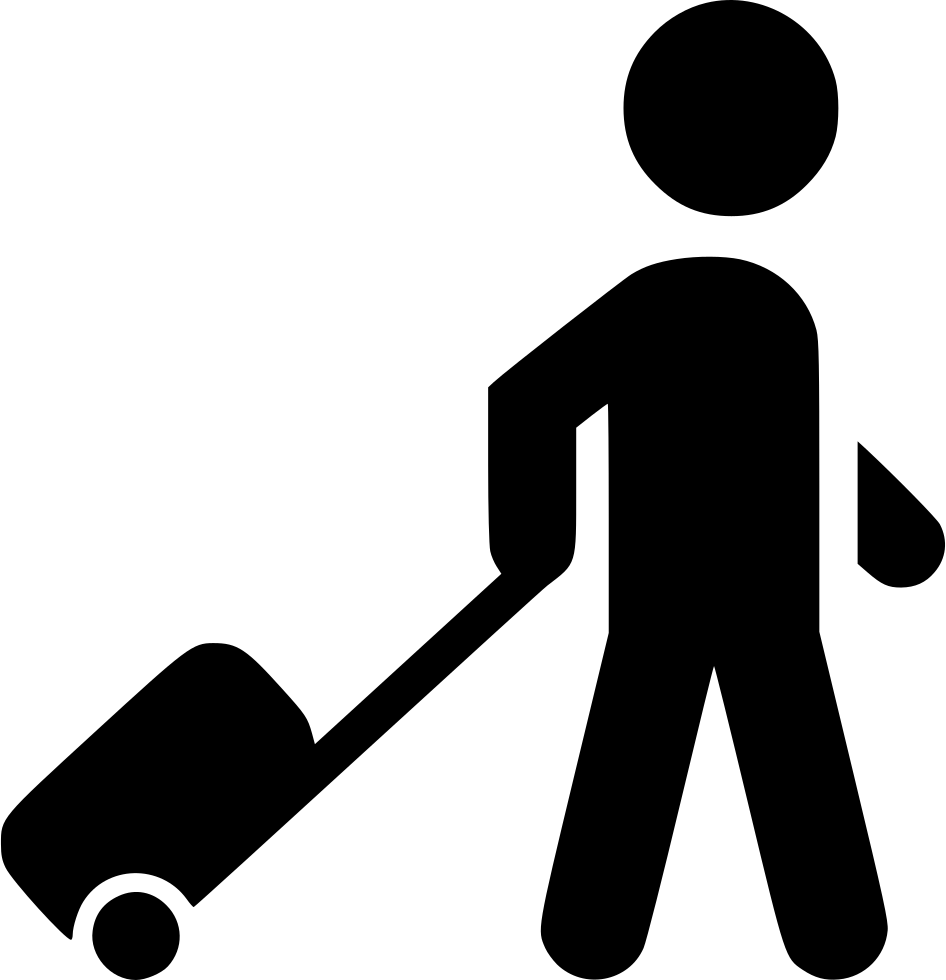 Turista
 $7,500
Excursionista
$3,445.6
16
Principales Hallazgos
17
Secretaría de Turismo y Cultura
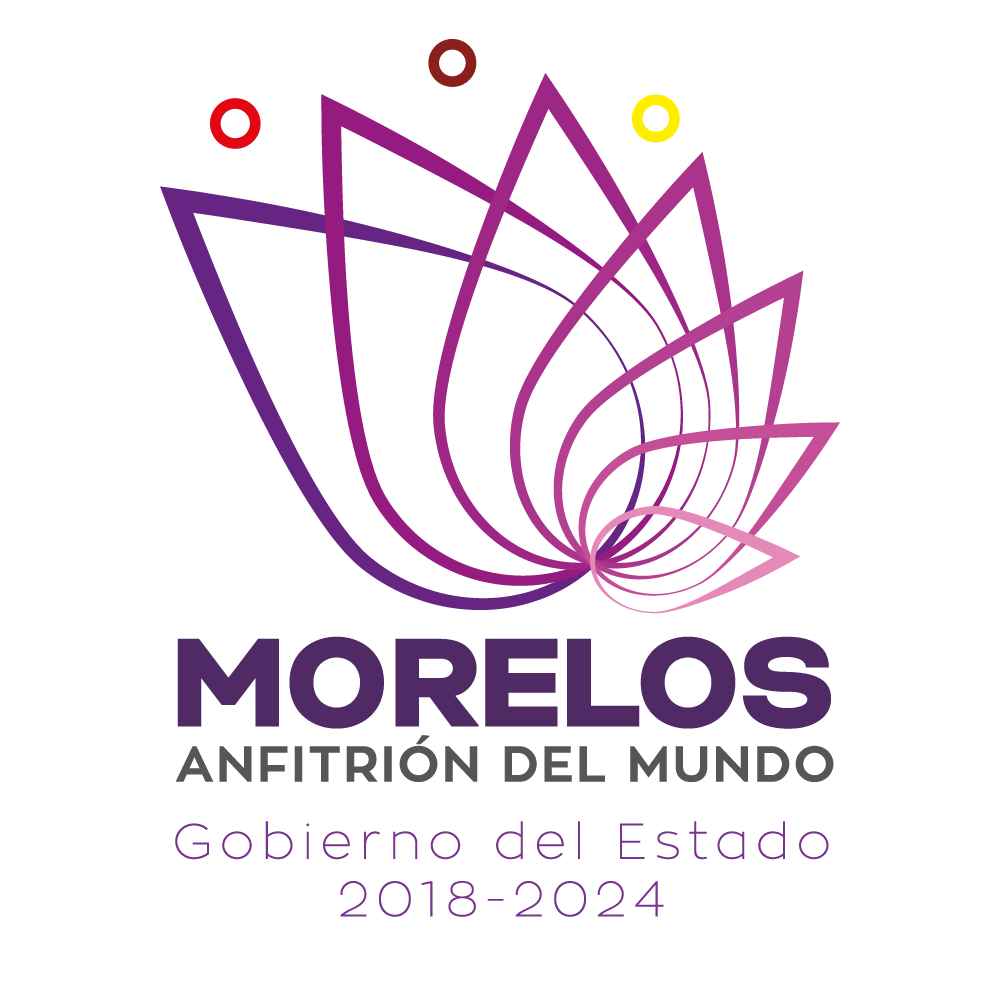 Observatorio Turístico y Cultural
Secretaría de Turismo y Cultura
18